Search Engine Optimization(SEO)
Why do we need SEO?
Wordpress users alone publish over 2 million posts every day!

users published around 216 blog posts

93% of online Experiences
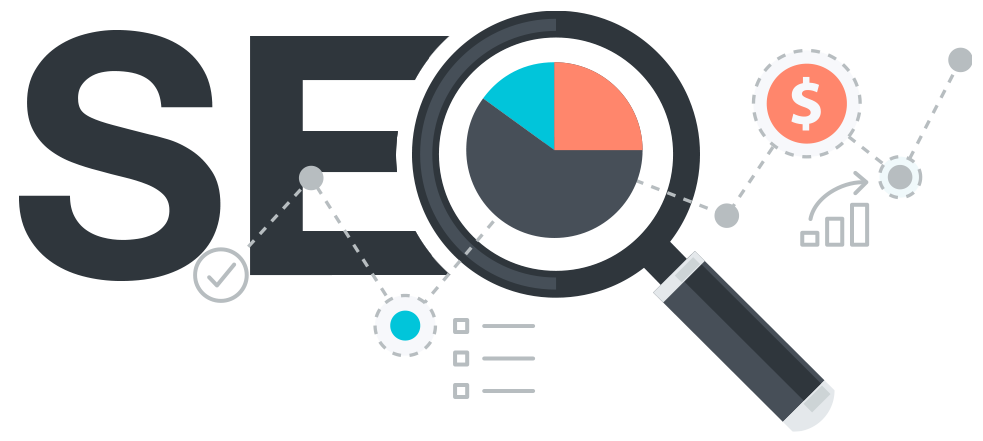 process of affecting the online visibility of a website or a web page in a web search engine's unpaid results (SERP).

More Visitors

converted into customers
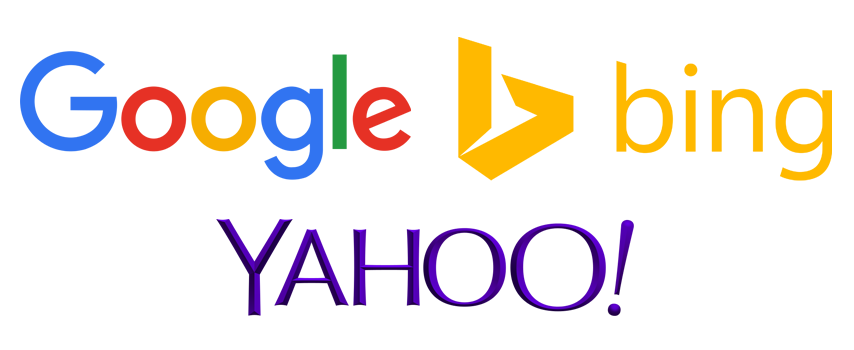 Why Google?
First website in most countries

68% of that 93% belongs to Google

First 5 Results = 67% of Clicks
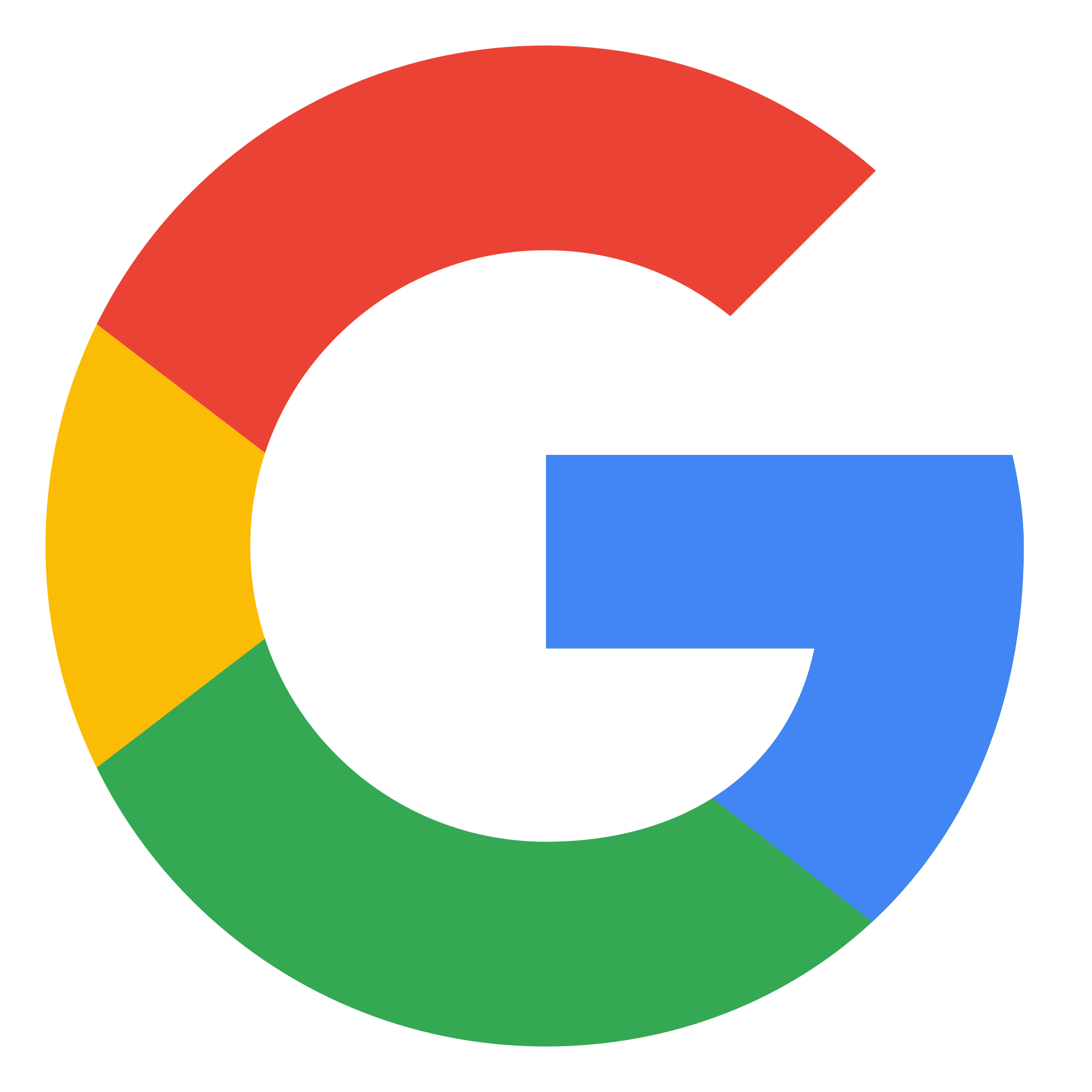 Founded : 1998

Founders : Larry Page and Sergey Brin

Backrub

Googol (1E100 = 1 × 10100)
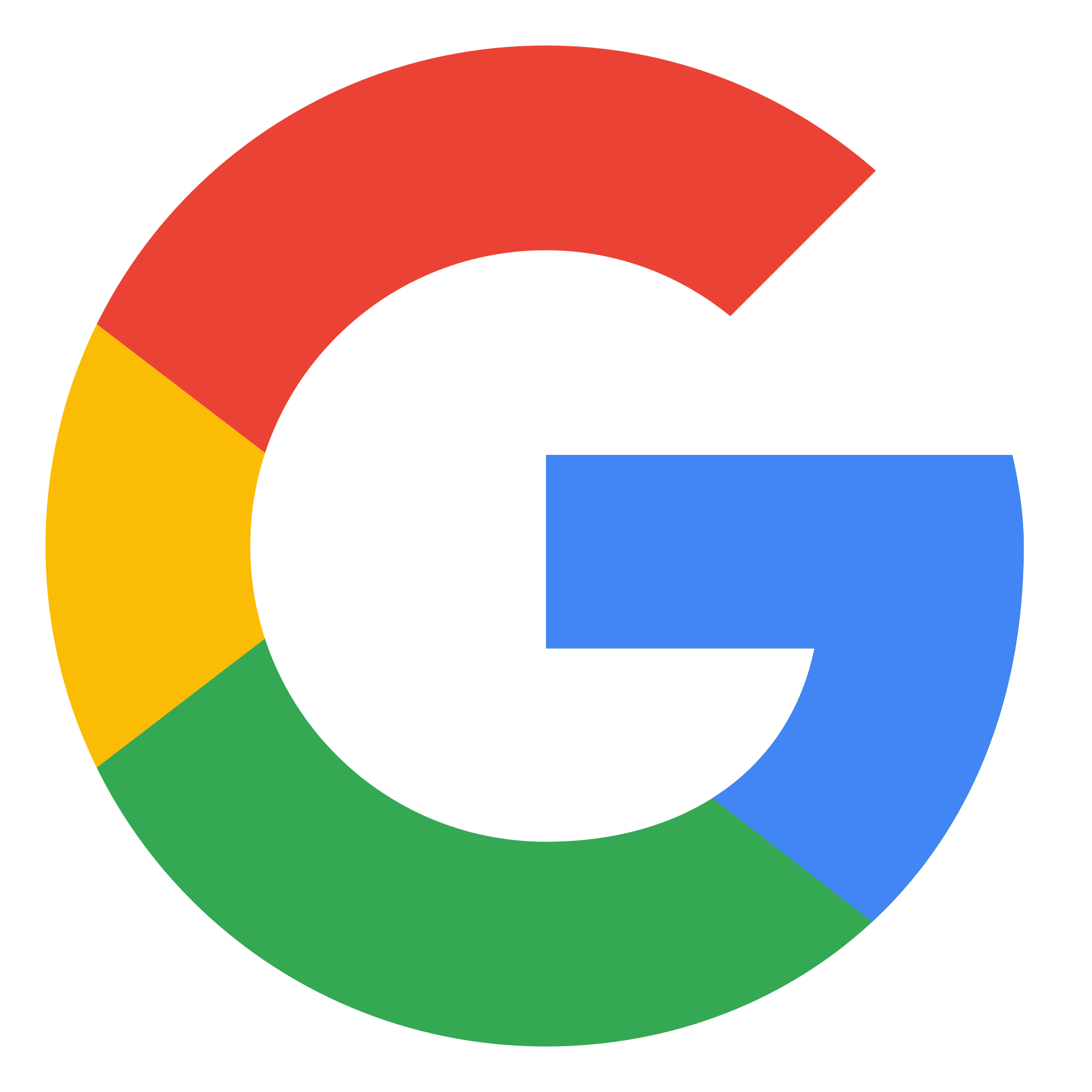 processes over 40,000 search queries every second on average 

over 3.5 billion searches per day

1.2 trillion searches per year
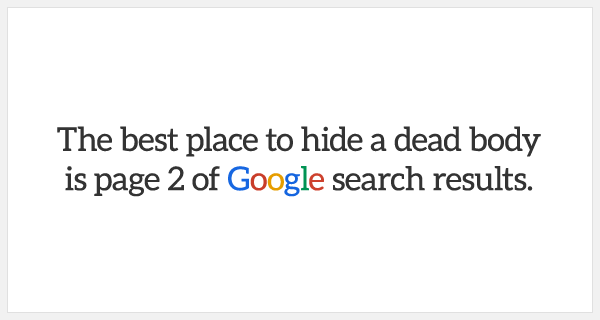 SEO is divided into two main parts :
On-Page SEO

Off-Page SEO
On-Page SEO
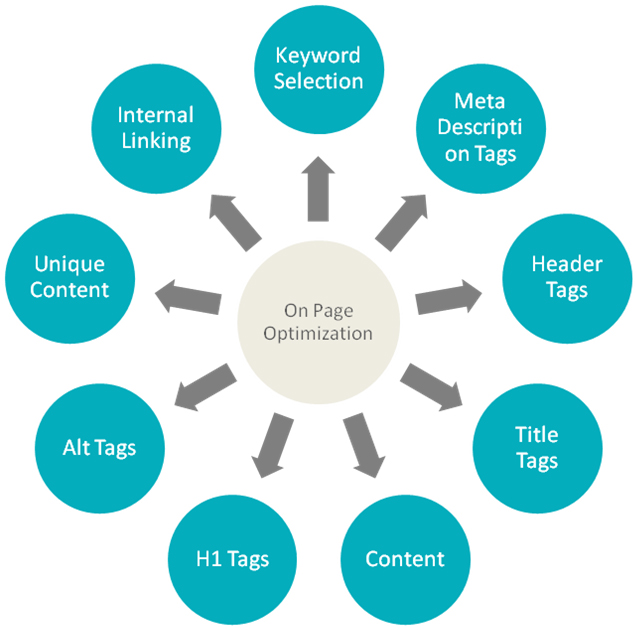 Meta Title & Meta Tags
<title></title>
<meta name="description" content=" ">; 
<meta name=“keywords" content=" ">;
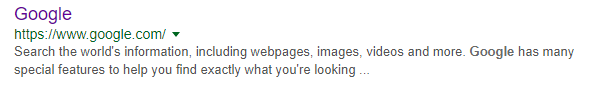 Rich Snippet
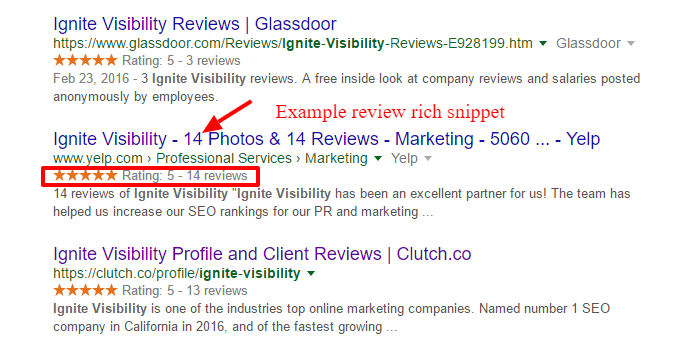 people, locations, events, product ratings/reviews, etc
3 myths about Google snippets
Google always uses the meta description in the snippet if it’s defined (snippets are query-specific)

Meta descriptions help with rankings (It can improve CTR)

The bolded keywords in the search listing are bolded because they affected the ranking (solely for user experience purposes)
On-Page SEO checklist
H1 , H2 .. , H6 Tags
Sitemap (Wordpress Plugin : All-in-one SEO Pack , Yoast SEO )
.htaccess (configuration file for use on Apache web server)
Robots.txt
Google Webmaster Tools
Image Opt. (Wordpress Plugin : SEO Friendly Images , WP Smush )
URL Friendly
Page Objects (Reducing HTTP Request) - Total Page Size
Minifying JS & CSS and Combining Them & Differing JS (Chrome Extension : Alchemize)
JS & CSS Orders
Caching (Wordpress Plugin : W3 Total Cache , WP Super Cache)
Coding .htaccess
WWW to non-WWW Redirection
Compressing
Expire Headers
WWW to non-WWW Redirection
Redirect www version to non-www version :
RewriteCond %{HTTP_HOST} ^www\.example\.com$
RewriteRule ^/?$ "http\:\/\/example\.com\/" [R=301,L]
Compressing
# compress text, html, javascript, css, xml:
AddOutputFilterByType DEFLATE text/plain
AddOutputFilterByType DEFLATE text/html
AddOutputFilterByType DEFLATE text/xml
AddOutputFilterByType DEFLATE text/css
AddOutputFilterByType DEFLATE application/xml
AddOutputFilterByType DEFLATE application/xhtml+xml
AddOutputFilterByType DEFLATE application/rss+xml
AddOutputFilterByType DEFLATE application/javascript
AddOutputFilterByType DEFLATE application/x-javascript
Expire Headers
<IfModule mod_expires.c>
ExpiresActive On
ExpiresByType image/jpg "access 1 year"
ExpiresByType image/jpeg "access 1 year"
ExpiresByType image/gif "access 1 year"
ExpiresByType image/png "access 1 year"
ExpiresByType text/css "access 1 month"
ExpiresByType application/pdf "access 1 month"
ExpiresByType text/x-javascript "access 1 month"
ExpiresByType application/x-shockwave-flash "access 1 month"
ExpiresByType image/x-icon "access 1 year"
ExpiresDefault "access plus 1 year"
</IfModule>
Coding Robots.txt
User-agent: *
Disallow: /admin/
Allow: / (By Default!)
Sitemap: http://example.com/sitemap.xml
Caution :
Disallow : /  The Same as <meta name="robots" content="noindex">
Example :
Disallow: /folder/ Allow: /folder/myfile.html
Wordpress Plugins To Be Used
WP Deferred JavaScripts
JavaScript to Footer
combine JS
combine CSS
Attachment Pages Redirect
404 to 301
SEO Friendly Images
WP Smush
W3 Total Cache
All in One SEO pack
Google Webmaster Tools
Off-Page SEO
Consists of two main parts :
Link Building (important ranking factor)

Social Media
Backlink
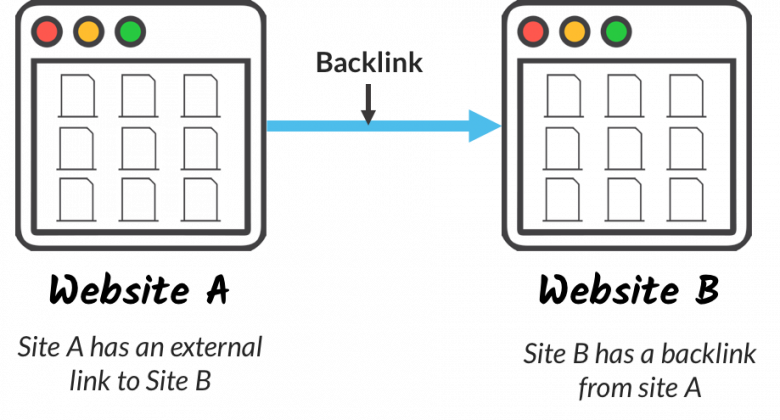 Anchor Text
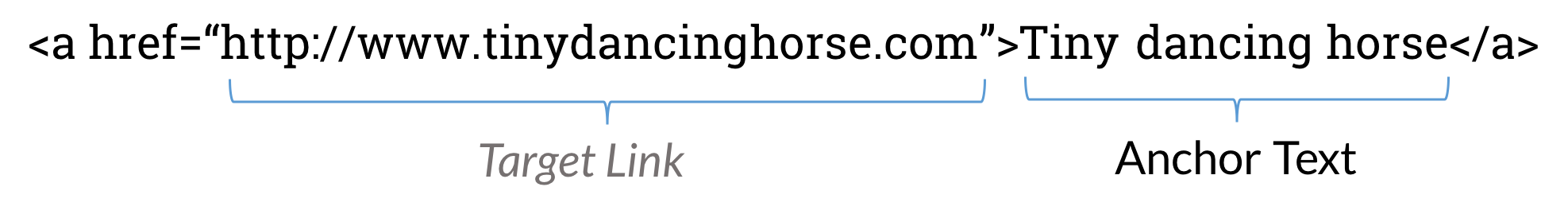 Tips & Expressions
Search engines : Crawl – Index – Rank (Based on many factors!)

Quality vs. Quantity

Outbound vs. Inbound Links

Dofolllow vs. Nofollow Links

PageRank algorithm – PA & DA

Tiered Link Building

Profile, Forum, Comment, Wiki, Guestbook, Article and … 

Spammy links – Google Penalty (Algorithmic, Manual)

Negative SEO

Disavowing
Link Building
What Do We Need?

Windows Server (with High RAM & CPU)

Dedicated Proxys (or free ones)

Scraper (Scrape Box)

Link Building App (GSA SER + Captcha Breaker)

Monitoring App (SEO SpyGlass + Ahrefs.com)
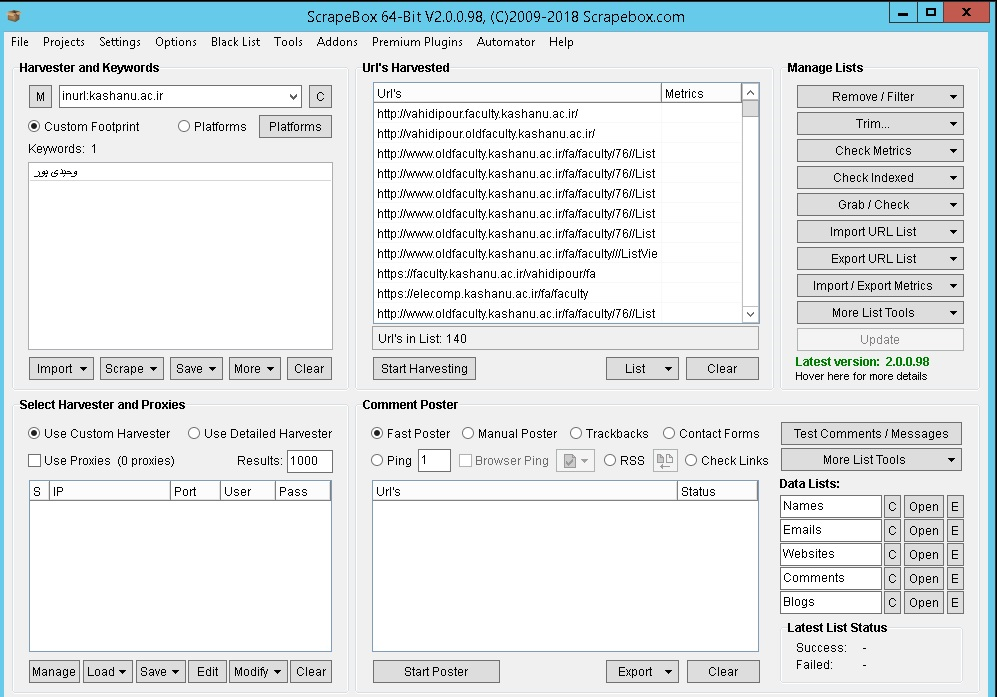 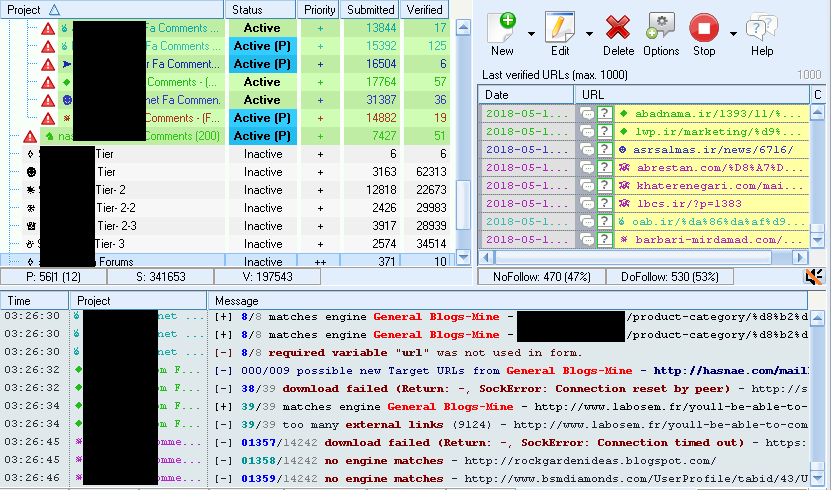 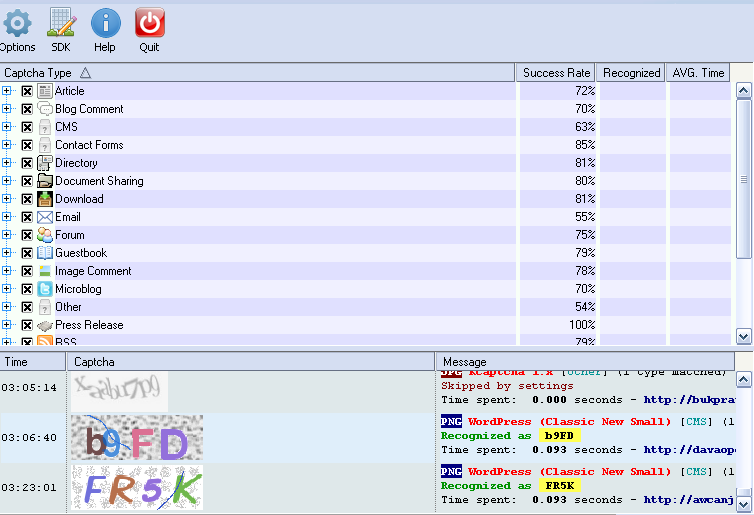 Spintax
{{خسته نباشید} {ممنون|مرسی}  به خاطر این {مطلب|مطالب|وبسایت} {مفید|زیبا|فوق العاده|کاربردی}|سلام.وبسایت {خیلی خوب و جامعی|فوق العاده ای|جالبی|زیبایی} دارید.ممنون}
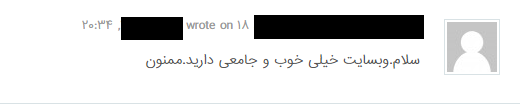 Thanks
Presented By : Ali Tabatabaie

Lecturer : Dr. Vahidipour